Cuadros de Síntesis Trabajos interdisciplinarios 7° 
I° Semestre 2021
Presentación
A continuación encontrarás una síntesis de los conceptos desarrollados en los Trabajos Interdisciplinarios divididos por cada asignatura.
Estos cuadros serán trabajados en las clases online o ayudantías entre el 22 de junio y el  2 de julio.  
La asistencia a estas clases es obligatoria para todos quienes tengan conexión.
Si asistes y participas en las actividades de la clase, obtendrás dos décimas para subir tu nota más baja de semestre en la asignatura que corresponda.
Esta presentación estará disponible en formato impreso en el colegio para que la vayas a retirar.
2
LENGUAJE
Relación:
Elementos del género narrativo: personajes y narrador.
Tipos de textos literarios de carácter anónimo y religioso.
Relación:
-Comprensión de textos literarios.
-Reconocimiento de elemento narrativo: Personajes y narrador. 
-Cohesión y coherencia en textos literarios.
MATEMÁTICA
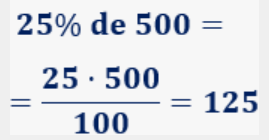 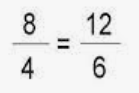 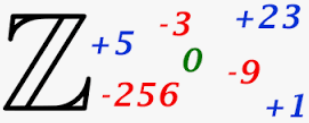 Aplicaciones
Cálculo de Proporciones
Representaciones
Cálculo de Porcentajes
Representación
Sumas y Restas
Representaciones
 numéricas
Transformaciones
 numéricas
Aplicaciones de la matemática en la vida cotidiana y otras ciencias
INGLÉS
Introducción al presente simple y su correcto uso
Aplicación del presente simple y verb to be.
Incremento del vocabulario a través de la lectura
Identifican partes de una historia.
MÚSICA
Relación:
Estructura musical consciente y uso ritual intuitivo.
Diversidad en la aproximación al arte.
Relación:
- Contenido “extra musical” y “uso” de la música.
TECNOLOGÍA
Relación:
- Además están relacionados con el autocuidado, la preservación del planeta tierra y la organización y/o distribución  del tiempo.
Trabajo 2
-Tema: Reproducción humana y desarrollo sexual.
-Contenido: Internet, contenido para adultos en la web, Grooming.
Trabajo 4
-Tema: la tierra
-Contenido: Los residuos,rellenos sanitarios, jerarquización de los residuos, el compost.
Trabajo 6
-Tema: Describiendo las proporciones en la vida diaria.
-Contenido: Los videojuegos, su importancia y desarrollo, usuarios de videojuegos en Chile.
Relación:
-Los temas están relacionados con la tecnología y nuestras actividades diarias tales como el uso el uso del internet y los cuidados que deben tener los jóvenes al interactuar en las redes sociales, la importancia de jerarquizar los residuos en nuestro hogar y los videojuegos.
RELIGIÓN
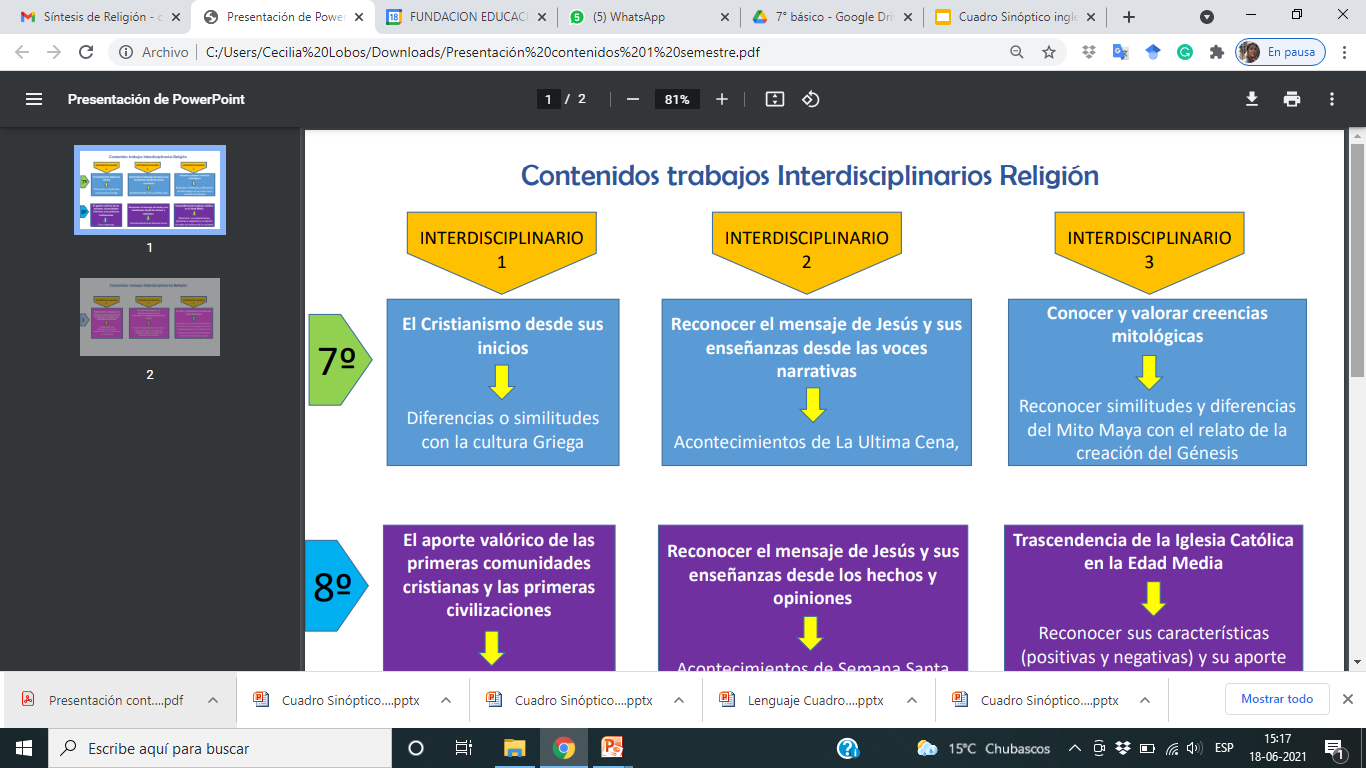 CIENCIAS NATURALES
propósito
de las ciencias
interdisciplinario 6
eje: FISICA
interdisciplinario 2
eje: BIOLOGÍA
Adquisición de habilidades científicas para la vida como:
Observar
Procesar
Analizar
REPRODUCCIÓN,  SEXUALIDAD Y MÉTODOS ANTICONCEPTIVOS
FUERZA Y MOVIMIENTO
Potenciar habilidades
cientificas
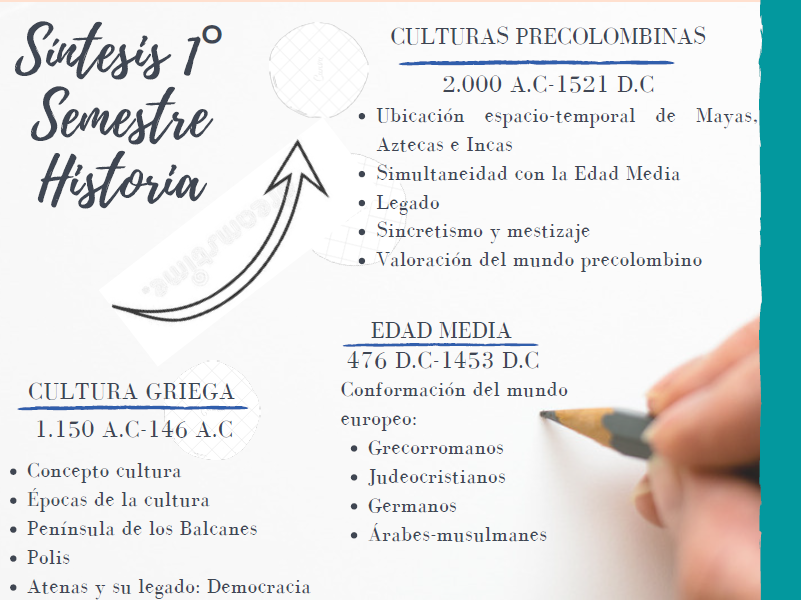 EDUCACIÓN FÍSICA
Relación:
Ambos contenidos apuntan al aprendizaje de las capacidades físicas y como desarrollarlas.
En el trabajo Nº2 se aprenden las capacidades de fuerza, resistencia y velocidad.
En el trabajo Nº4 se da énfasis a conceptos que tienen que ver con el cuidado del medio ambiente, y como mediante uno de ellos pueden crear implementos que los ayuden en el desarrollo de una de estas capacidades. La fuerza.
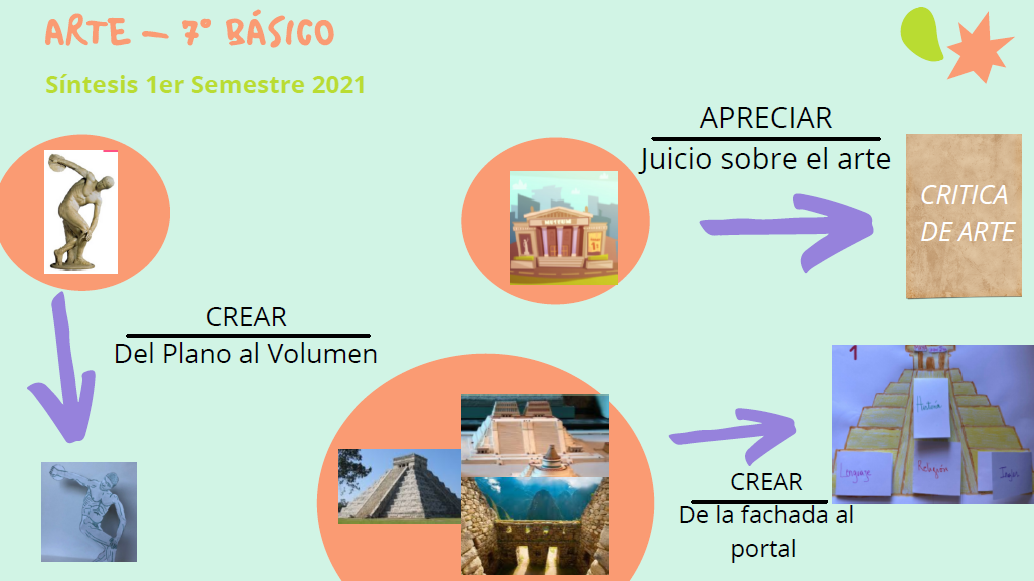